Muon Accelerator ProgramDesign & Simulations (WBS 2) Monthly Status Review
Dec 6, 2013
Outline
Introduction
L2 Manager Updates
MAP Collaboration News (Mark Palmer, BNL)
MAP Monthly Status Report
2
Nov 8, 2013
Introduction
Upcoming events:
MuPAC review: Jan 7-9 @ Fermilab
MAP DOE review: Feb 19-21 @ Fermilab
Notable activities
Progress on VRF and HPRF cooling channel designs, with first start-to-end presentations in early 2014
Progress in Muon Cooling Advisory Committee (MCAC)
Progress in MASS
Concentrated focus on Initial Baseline Selection process
MAP Monthly Status Report
3
Nov 8, 2013
L2 Manager Status reportS:Design & Simulation (WBS 2)
MAP Monthly Status Report
4
Nov 8, 2013
06 December 2013
Keith Gollwitzer
02.01 – Proton Driver
Acquiring manpower working on other topics to look into Proton Driver
Started working group to look at Proton Driver for entry level (MASS) Neutrino Factory
Develop Accumulator and Compressor Rings
Understanding limitations of Proton Driver as function of beam energy, beam power and repetition frequency
Re-visit Accumulator and Compressor rings designs and re-design for lower  than 8 GeV
Space charge and instability calculations to determine limitations on beam power per bunch
06 December 2013
Diktys Stratakis
02.02
Chicane shielding and energy deposition work
Short taper for 325 MHz
We restarted the FE meetings on a monthly basis to better evaluate progress
Chicane integration to the new 325 MHz FE
ICOOL & G4BL simulation of the chicane
Finish-up global optimization algorithms to maximize the FE performance.
Energy deposition to the chicane coils
Continue work on integrating the chicane 
Discretization of rf cavities for the 325 MHz FE
6 December 2013
Tom Roberts
02.03 Cooling
Vacuum RF: Progressing
HCC: Progressing
Need funding for Missing Physics Processes
Need engineering study on Vacuum RF channel final stages
Missing Physics Processes
Summary of Previous Month
EPIC: Continuing… (Morozov et al)
Palmer’s 6-D Bunch merge in G4beamline (Yu)
HCC Engr: Progress on: conceptual design, dielectric RF cavities, helical solenoid
Physics Processes: Ongoing… (Snopok, Roberts, et al)
6D Baseline Selection
(Basically on hold awaiting the other 6D D&S tasks)
Vacuum RF D&S
HCC D&S
Auxiliary components
Final Cooling D&S (EPIC and high-field)
Missing Physics Processes
Vac RF: refine simulations (Stratakis et al)
HCC: refine simulations (Yoshikawa, Yonehara, et al)
Physics Processes (Snopok, Roberts, et al): plasma effects, others, …
6 Dec 2013
J. S. Berg
02.04 – D&S Acceleration
IDS-NF RDR acceleration section: submitted, being edited
5 GeV 325 MHz neutrino factory: first linac design, gradients too high; RLA parameters chosen
Higgs factory acceleration chain: not started
Muon collider acceleration: not started
Interest in looking at a straight 5 GeV linac for a neutrino factory
Need realistic gradients & apertures for 325 MHz SCRF
IDS-NF RDR acceleration section incorporated. Need to add additional tables.
Q1: Finish RDR
Q2: Higgs factory FFAGs
Q2: 5 GeV 325 MHz acceleration for neutrino factory
Guess acceleration chain for review, RF values
Final edits on IDS-NF RDR acceleration section
Higgs factory FFAGs
Look at SCRF gradients/apertures for 325 MHz
6 December 2013
Y. Alexahin
02 05 Collider Ring Design
Higgs Factory (HF) design including collimation and injection systems – continued.
Comprehensive beam dynamics simulations incl. field errors, magnet misalignments, and correction – on hold.
Longitudinal dynamics studies in Higgs Factory with account of beam-beam forces and wake-fields – on hold.
Development of the halo extraction scheme for 3 TeV collider – not started yet
All of the studiers were mostly occupied with other tasks or on vacations.
Work on the new version of the HF collider lattice was slow due to other tasks of higher priority.
Design of a new version of the HF collider lattice. 
Beam dynamics simulations for HF
Design of a new version of the 3TeV muon collider lattice
Completion of the new version of the HF collider lattice.
Incorporation of the quadruplet Final Focus into the 3TeV muon collider lattice.
6 December 2013
Nikolai Mokhov
02.06 - Machine-Detector Interface
Developments of physics and geometry modules of MARS15 for adequate modeling of heat loads in SC magnets and backgrounds in HF and MC detectors.
Development of MARS model of HF IR with large-aperture magnets, MDI and detector as well as of the entire HF ring.
Design of high-performance systems to suppress radiation load on the HF SC magnets and detector.
Development of background hit rate reduction techniques.
None.
None.
Thorough optimization of the MDI nozzle configuration to further reduce photon and electron components of background loads on the HF detector.
Detailed studies of background rejection in 1.5-TeV MC VXD and Tracker detectors using the energy deposition threshold; just a modest 30%-effect was reached for now. The timing rejection remains to be the main way.
Q1 (FY14): Freeze the MDI configuration and launch production MARS runs on backgrounds to feed the HF detector studies.
Q2 (FY14): Production runs of background files; documentation of MARS results on the SC magnet protection system for the entire HF ring and backgrounds in the HF detector; start work on MARS model of a multi-TeV mumu collider.
Freeze the MDI nozzle parameters and launch first MARS production runs on backgrounds in the HF detector.
6 December 2013
Alex Bogacz
Decay Rings 02 07
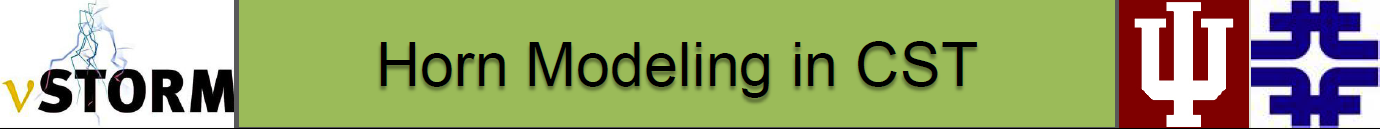 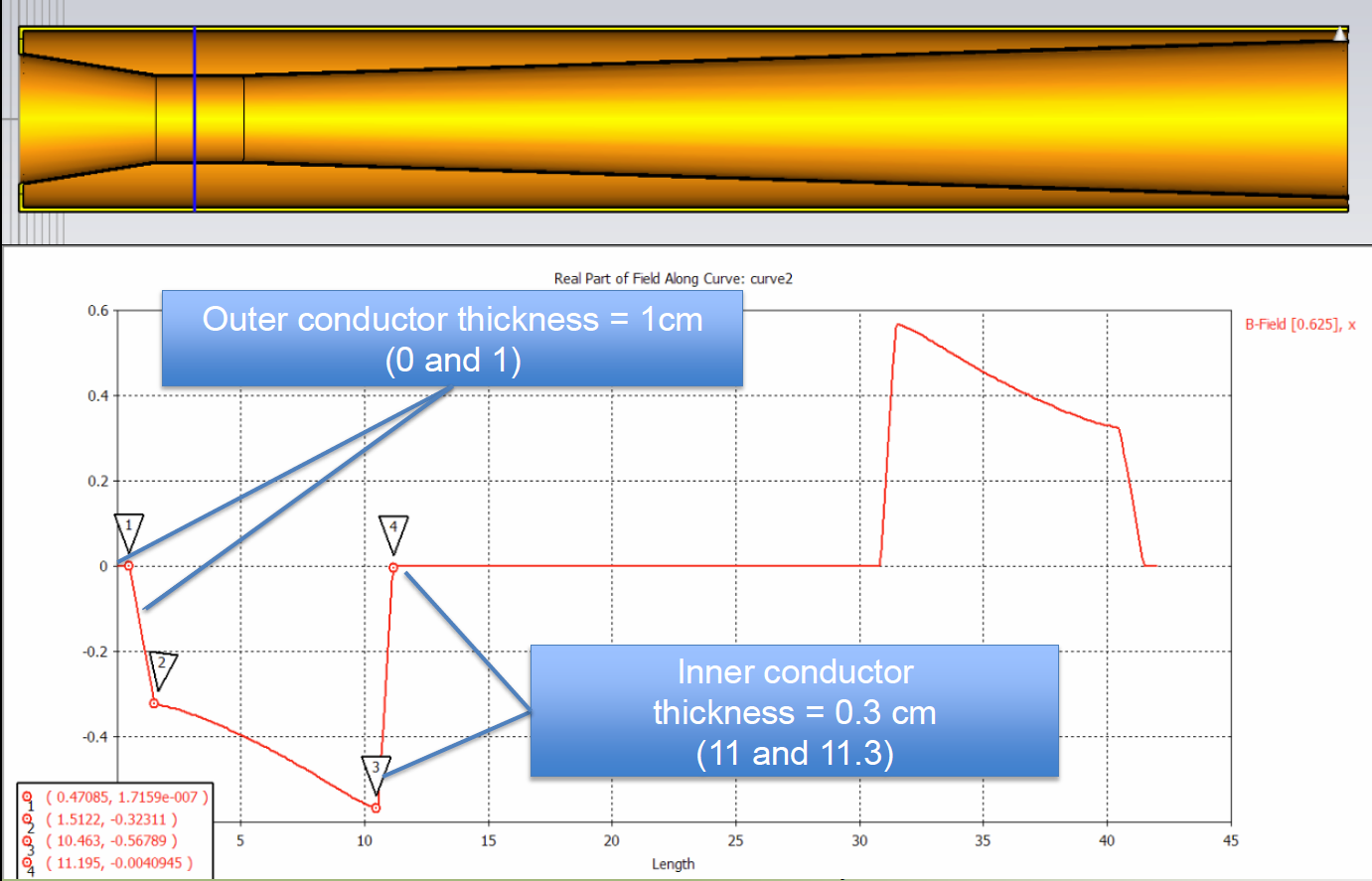 A. Liu
A. Liu – Genetic Algorithm optimization of the horn carried out for producing the maximum number of pions within the larger momentum spread Δp/p = ±0.16 compatible with RFFAG (presented at nuSTORM Workshop, Nov. 20-21)
J-B Lagrange – Explore 3 Tesla superferric type magnets to bring down the cost of a RFFAG ring for nuSTORM, and increase straight/circumference ratio as well as better dispersion matching. (nuSTORM Workshop, Nov. 20-21)
Large acceptance ring design for nSTORM
Pursue both FODO and FFAG Racetrack designs
Continue lattice optimization and Dynamic Aperture study for both designs
Ring design for NF
Finalize 10 GeV ring design for IDS-NF
Finalize injection into the ring for both charge species
Adapt 10 GeV ring design (IDS-NF) for  5 GeV nuMAX at Fermilab
J-B Lagrange – Further optimized design of a Racetrack FFAG ring for nuSTORM, with slightly reduced momentum acceptance (±16%) and limited ‘orbit scalloping’ in the straights. The design has a comparable cost to the separated function magnet FODO ring (current baseline). 
J. Pasternak – Finalize RDR write-up for IDS-NF decay ring design (IDS-NF Writing workshop, Dec. 11-13)
AOB
Issues?
Questions?
Comments?
MAP Monthly Status Report
12
Nov 8, 2013